Sections 10.1 and 10.2Properties of GasesHistorical Gas Laws
Properties of Gases and Historical Gas Laws
In these sections…

Gas Properties and their Unites
Pressure
Historical Gas Laws
Boyle’s Law (Pressure and Volume)
Charles’s Las (Temperature and Volume)
Avogadro’s Law (Amount and Volume)
Properties of Gases
What makes gases special?

Gases vs. Solids and Liquids
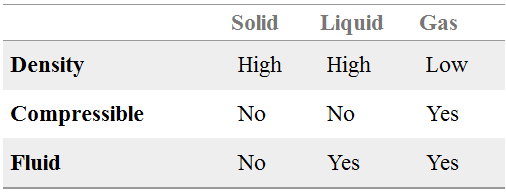 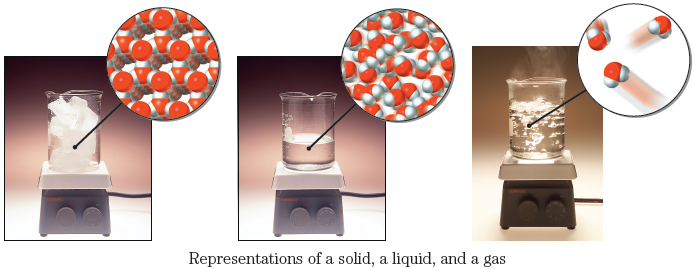 Simulation
Properties of Gases: Units
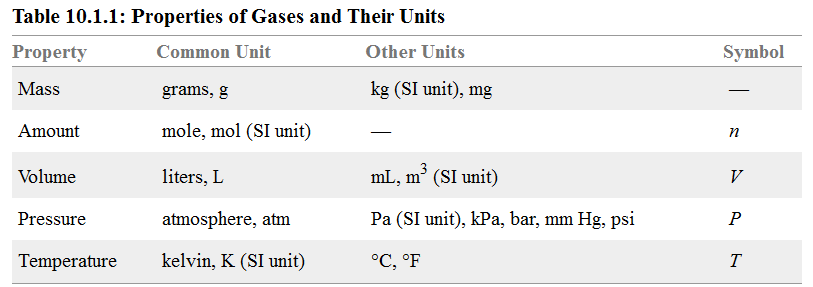 Properties of Gases: Pressure
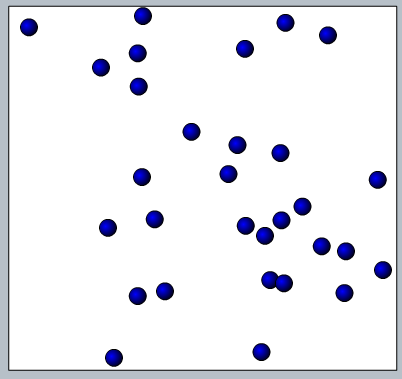 Properties of Gases: Measuring Pressure
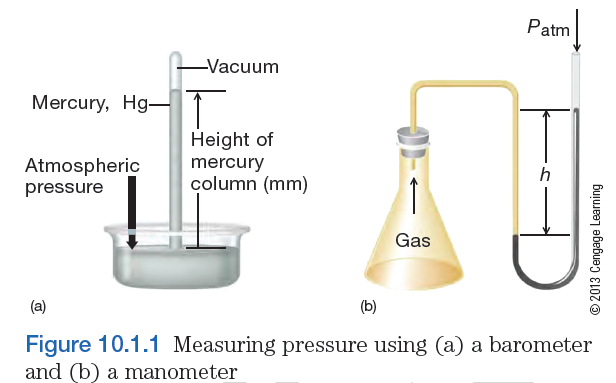 Properties of Gases: Pressure Units
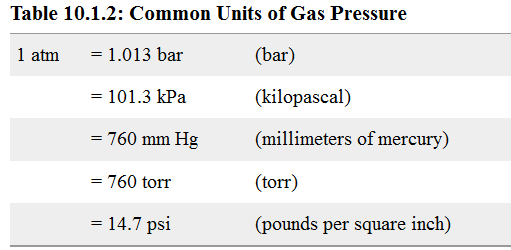 Properties of Gases: 
Converting Between Pressure Units
A gas sample has a pressure of 50.4 kPa. What is this pressure in atm?
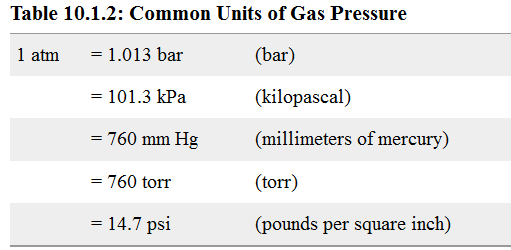 Historical Gas Laws
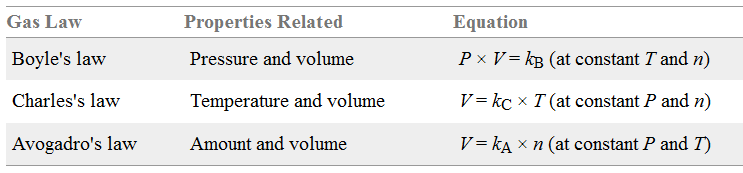 Historical Gas Laws: Boyle’s Law
When temperature and 
amount are constant.
Simulation
Historical Gas Laws: Boyle’s Law
A sample of gas has a volume of 458 mL at a pressure of 0.970 atm. The gas is 
compressed and now has a pressure of 3.20 atm. Predict if the new volume is 
greater or less than the initial volume, and calculate the new volume. Assume 
temperature is constant and no gas escaped from the container.
Historical Gas Laws: Charles’s Law
When pressure and 
amount are constant.
Simulation
Historical Gas Laws: Charles’s Law
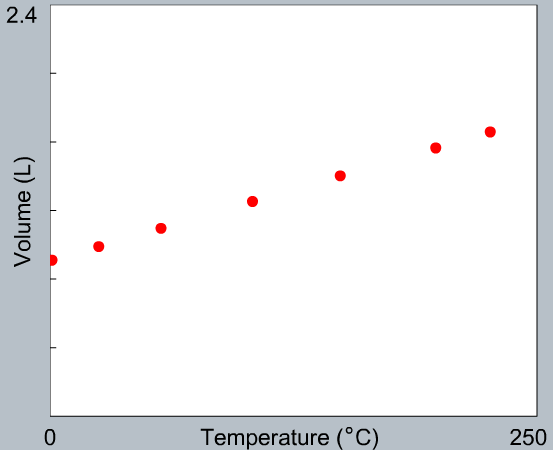 Why isn’t V = 0 
           when T = 0 oC?
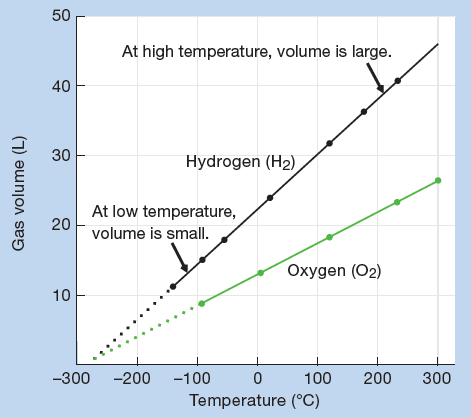 Historical Gas Laws: Charles’s Law
A sample of gas has a volume of 2.48 L at a temperature of 58.0 °C. The gas sample is cooled to a temperature of –5.00 °C (assume pressure and amount of gas are held constant). Predict whether the new volume is greater or less than the original volume, and calculate the new volume.
Historical Gas Laws: Avogadro’s Law
When pressure and 
temperature are constant.
Simulation
Historical Gas Laws: Avogadro’s Law
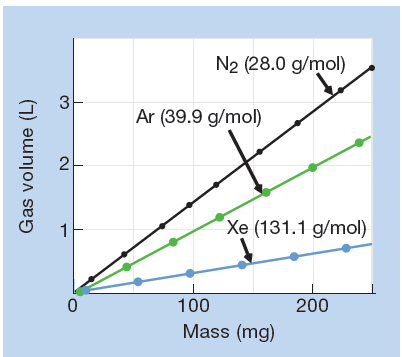 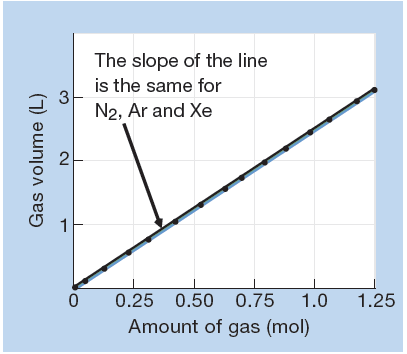 KEY: Gas volume depends only on amount present, not what gas is present.
Historical Gas Laws: Avogadro’s Law
A sample of gas contains 2.4 mol of SO2 and 1.2 mol O2 and occupies a 
volume of 17.9 L. The following reaction takes place: 

2 SO2(g) + O2(g) → 2 SO3(g) 

Calculate the volume of the sample after the reaction takes place 
(assume temperature and pressure are constant).
2 SO2(g) + O2(g) → 2 SO3(g)